Qari mill-Ktieb
tal-Ġenesi
Ġen 1, 20-2 4a
Qal Alla: 
“Jiżgħed l-ilma b’kotra ta’ ħlejjaq ħajjin u jittajru 
t-tjur fuq l-art fil-wesgħa tas-smewwiet”.
U Alla ħalaq il-ħut il-kbir u l-annimali kollha li jitkaxkru, li bihom miżgħud l-ilma, skont ġenshom, u t-tajr
bil-ġwienaħ skont ġenshom. U ra Alla li kien tajjeb. U dalam u sebaħ – Il-ħames jum.
Qal Alla:
“Ħa tnissel l-art ħlejjaq ħajja skont ġenshom: bhejjem tad-dar, annimali li jitkaxkru, u bhejjem selvaġġi, skont ġenshom”.
U hekk sar. U għamel Alla l-bhejjem selvaġġi skont ġenshom, u l-bhejjem 
tad-dar skont ġenshom, u 
l-ħlejjaq kollha li jitkaxkru
fuq l-art skont ġenshom. U ra Alla li kien tajjeb. Qal Alla: 
“Ħa nagħmlu l-bniedem fuq is-sura u x-xbieha
tagħna, u jaħkmu fuq 
il-ħut tal-baħar u fuq 
it-tajr tal-ajru, fuq 
il-bhejjem tad-dar u fuq 
il-bhejjem selvaġġi, u fuq
il-ħlejjaq li jitkaxkru fuq 
l-art”.
U Alla ħalaq il-bniedem fuq xbihitu, fuq xbihat Alla ħalqu, raġel u mara
ħalaqhom. U berikhom Alla u qalilhom: 
“Nisslu u oktru, u imlew 
l-art, u aħkmuha; u saltnu fuq il-ħut tal-baħar u
t-tajr tal-ajru u l-ħlejjaq kollha li jitkaxkru fuq 
l-art”.
U qal Alla:
“Araw, jien tajtkom 
il-ħaxix kollu, li jagħmel iż-żerriegħa fuq wiċċ l-art, u s-sigar kollha li jagħmlu l-frott biż-żerriegħa:
dawn kollha jkunu 
għall-għajxien tagħkom. U lill-bhejjem kollha selvaġġi u t-tajr kollu 
tal-ajru u l-ħlejjaq kollha
li jitkaxkru fl-art li fihom nifs il-ħajja, nagħtihom 
il-ħaxix kollu aħdar 
għall-għajxien tagħhom”. 
U hekk sar.
U ħares Alla lejn kulma kien għamel, u, ara, kollox kien tajjeb ħafna. U dalam u sebaħ – Is-sitt jum.
U hekk intemmu s-sema u
l-art bit-tagħmir kollu tagħhom. U fis-seba’ jum Alla temm ix-xogħol tiegħu kollu li kien għamel, u waqaf fis-seba’ jum
mix-xogħol tiegħu li kien għamel. U bierek Alla 
s-seba’ jum u qaddsu, għax fih waqaf mix-xogħol kollu tiegħu li kien għamel
fil-ħolqien.
Dan hu nisel is-sema u l-art fil-ħolqien tagħhom.
Il-Kelma tal-Mulej.
R:/ Irroddu ħajr lil Alla
Salm Responsorjali
R:/ Mulej, Sid tagħna, kemm hu kbir ismek fl-art kollha!
Inħares lejn is-smewwiet, għemil subgħajk,
il-qamar u l-kwiekeb li int qegħedt fihom!
X’inhu l-bniedem biex tiftakar fih,
bin il-bniedem, biex taħseb fih?
R:/ Mulej, Sid tagħna, kemm hu kbir ismek fl-art kollha!
Ftit inqas mill-allat għamiltu,
bis-sebħ u l-ġmiel żejjintu,
qegħedtu fuq l-għemejjel kollha ta’ jdejk!
R:/ Mulej, Sid tagħna, kemm hu kbir ismek fl-art kollha!
Kollox taħt riġlejh qegħedtlu.
in-nagħaġ u l-baqar kollha,
sal-bhejjem tax-xagħri;
l-għasafar tal-ajru u l-ħut tal-baħar,
dak kollu li jterraq 
fil-baħar.
R:/ Mulej, Sid tagħna, kemm hu kbir ismek fl-art kollha!
Hallelujah, Hallelujah
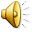 Iġbidli qalbi, Mulej, lejn 
il-preċetti tiegħek;
agħtini fi tjubitek il-liġi tiegħek.
Hallelujah, Hallelujah
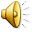 Qari mill-Evanġelju skont 
San Mark
Mk 7, 1-13
R:/ Glorja lilek Mulej
F’dak iż-żmien, 1il-Fariżej u xi wħud mill-kittieba li ġew minn Ġerusalemm inġabru ħdejn Ġesù, u raw li xi wħud mid-dixxipli
tiegħu kienu qegħdin jieklu b’idejhom mhumiex indaf, jiġifieri mhumiex maħsulin. Għax il-Fariżej, u l-Lhud kollha, biex
iħarsu t-tradizzjoni ta’ missirijiethom, ma jmissux ikel qabel ma jkunu ħaslu jdejhom sewwa; hekk ukoll wara li jerġgħu lura
mis-suq, ma jiklux jekk ma jinħaslux; u għandhom bosta drawwiet oħra li baqgħu marbutin magħhom minn żmien
għal ieħor, bħalma huma 
l-ħasil tat-tazzi u tal-buqari u tal-ktieli tal-bronż. Mela, il-Fariżej u l-kittieba staqsewh:
“Dan l-għala d-dixxipli tiegħek ma jġibux ruħhom skont it-tradizzjoni ta’ missirijiethom, imma jieklu b’idejhom mhumiex indaf?”
Iżda hu weġibhom: 
“Sewwa ħabbar Isaija fuqkom, ja nies ta’ wiċċ b’ieħor, bħalma hu miktub:
‘Dan il-poplu bix-xufftejn biss jagħtini ġieħ, imma qalbhom hija ’l bogħod minni. Fiergħa hi l-qima li jagħtuni; jgħallmu
duttrina li mhijiex għajr preċetti tal-bnedmin’. Hekk intom, twarrbu 
l-kmandamenti ta’ Alla biex tħaddnu t-tradizzjoni
tal-bnedmin”.
U qalilhom: 
“Ħelu ħelu ġġibu fix-xejn il-kmandamenti ta’ Alla biex tħarsu t-tradizzjoni
tagħkom. Mosè qal: ‘Weġġaħ lil missierek u ’l ommok’, u: ‘Min iżeblaħ lil missieru jew ’l ommu għandu jieħu l-mewt’.
Imma intom tgħidu: ‘Jekk wieħed jgħid lil missieru jew ’l ommu: Il-ġid li għandi, li jista’ jkun ta’ għajnuna għalik, huwa
Qorban (jiġifieri, offerta lil Alla)’, intom imbagħad ma tħalluh jagħmel xejn iżjed għal missieru jew ommu. Hekk iġġibu
fix-xejn il-kelma ta’ Alla bit-tradizzjoni li tgħaddu minn ġenerazzjoni għal oħra. U bosta ħwejjeġ oħra bħal dawn tagħmlu”.
Il-Kelma tal-Mulej
R:/ Tifħir lilek Kristu